Т. Л. Коновалова
 
Основы внешнеэкономической деятельности

Часть 1. Организация и регулирование
внешнеэкономической деятельности

Лекция 2. Внешнеторговые операции: классификация и принципы организации
Содержание
Понятие и виды внешнеторговых сделок.
Формы и методы торговли на мировом рынке.
Особенности торговли различными товарами и услугами.
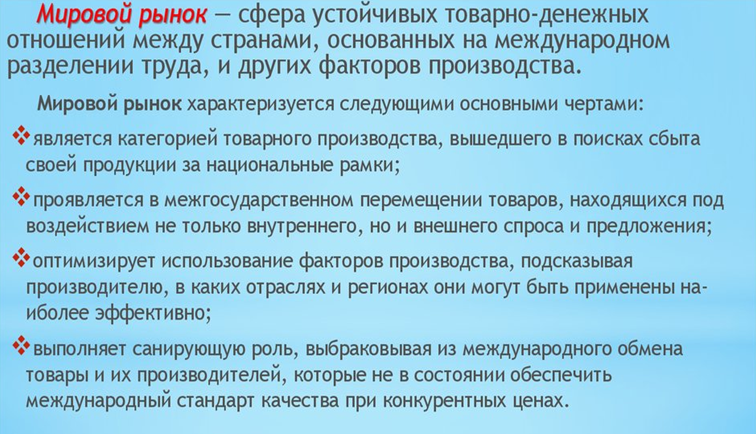 Внешнеторговая сделка - договор (соглашение) между двумя или несколькими сторонами, находящимися в разных странах, по поставке товара определенного количества и качества или оказанию услуг в соответствии с согласованными условиями.
 Определение международного характера сделки дано в Конвенции ООН о договорах международной купли-продажи товаров (Венская конвенция 1980 г.) и в Новой Гаагской конвенции о праве, применяемом к договорам международной купли-продажи 1985 г.
Свидетельством международного характера договора является только один признак-расположение коммерческих предприятий контрагентов в разных государствах.
Применительно к договорным отношениям участников ВЭД с партнерами иностранных государств используются различные термины: «сделка», «договор», «соглашение», «контракт».
Мировой рынок услуг
Услуга - любое мероприятие, выгода, которые одна сторона может предложить другой и которые в основном неосязаемы и не приводят к завладению чем-либо.  
В отличие от товара услугам присущи следующие характеристики:
неосязаемость
неотделимость от источника
непостоянство качества
несохраняемость. 
Международная торговля услугами - это система международных отношений обмена, где основным объектом выступают разнообразные виды услуг. Она включает любые нетоварные коммерческие сделки, заключаемые между иностранными производителями и потребителями.
В отличие от торговли товарами, где велика роль торгового посредничества, торговля услугами основана на прямых контактах между производителями и потребителями.
Классификация услуг в международной торговле
По способам доставки потребителю  выделяются следующие виды услуг:
Услуги, связанные с инвестициями: финансовые и банковские услуги;
туристические услуги;
услуги, связанные с торговлей: а) транспортные и сопутствующие услуги; б) фрахт; в) хранение и складирование; г) погрузочно-разгрузочные работы; д) сопровождение груза в пути; е) выполнение таможенных формальностей;
бизнес-услуги: а) маркетинговые исследования, рекламные услуги, аудит, консалтинг; б) страхование; в) арендные операции;
связь;
строительство и инженерно-консультационные услуги;
компьютерные и информационные услуги; 
культурные услуги (проведение выставок, ярмарок и др.).
Классификация услуг в международной торговле (ВТО)
бизнес-услуги, включая профессиональные и компьютерные;
коммуникационные;
строительные и инжиниринговые;
дистрибьюторские;
образовательные;
природоохранные;
финансовые (страховые и банковские);
медицинские;
туристические;
рекреационные, культурные и спортивные;
транспортные и другие.
Указанные 11 основных видов услуг в свою очередь делятся на 155 подвидов.
Динамика развития и структура мирового рынка услуг
В период с 1965 по 2013 гг. доля сектора услуг в ВВП возросла с 55% до 72% в индустриально развитых странах и с 42% до 49% в развивающихся странах.
За последнее десятилетие объем международной торговли услугами вырос в 6-7 раз.
В мировом товарообороте доля услуг составляет более 30%.
Темпы роста международной торговли услугами на 25% опережают темпы роста международной торговли товарами.
В соответствии с ГК РФ посредники разделяются на следующие виды:
коммерческие представители - выполняют поручения предпринимателей по поиску партнеров и участвуют в заключении договоров
комиссионеры - содействуют сбыту или приобретению товаров путем заключения договоров от своего имени и за счет партнеров
поверенные - по поручению предпринимателя помогают совершению операций по сбыту и приобретению товаров заключая договоры от имени и за счет доверителей
агенты - совершают определенные действия  по поручению предпринимателя, заключая договоры от своего имени
дистрибьюторы - оптовые торговцы, сбывающие товары продавцов.
Контрольные вопросы
Охарактеризуйте инструменты регулирования внешнеэкономической деятельности. Какие из них являются наиболее применяемыми?
Дайте характеристику тарифного регулирования. Каково назначение и применение таможенных пошлин?
Количественные ограничения экспорта и импорта - их виды и характеристика. В чем суть лицензирования и его основные отличия?
В чем особенность операций реэкспорта и реимпорта?
Понятие и виды компенсационных операций купли/продажи. Какова техника их осуществления?
Каковы особенности торговли услугами? Какие виды услуг преобладают в международной торговле?